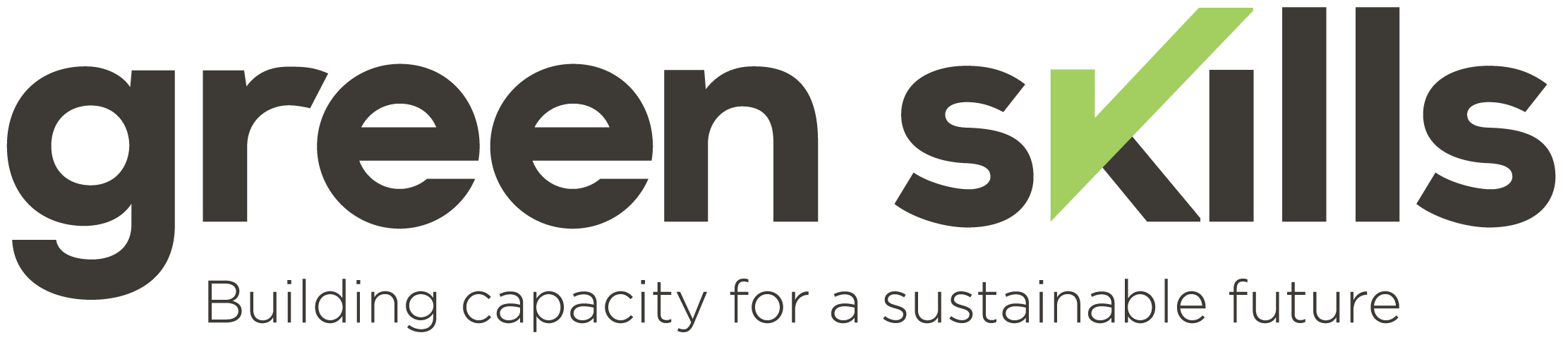 National Skills Summit 14-15 March 2019
Commission 5, 14 March 2019

Prof Eureta Rosenberg
Rhodes University Chair of Environment and Sustainability Education E.Rosenberg@ru.ac.za
Green Skills & Occupations: Implications for Skills Planning
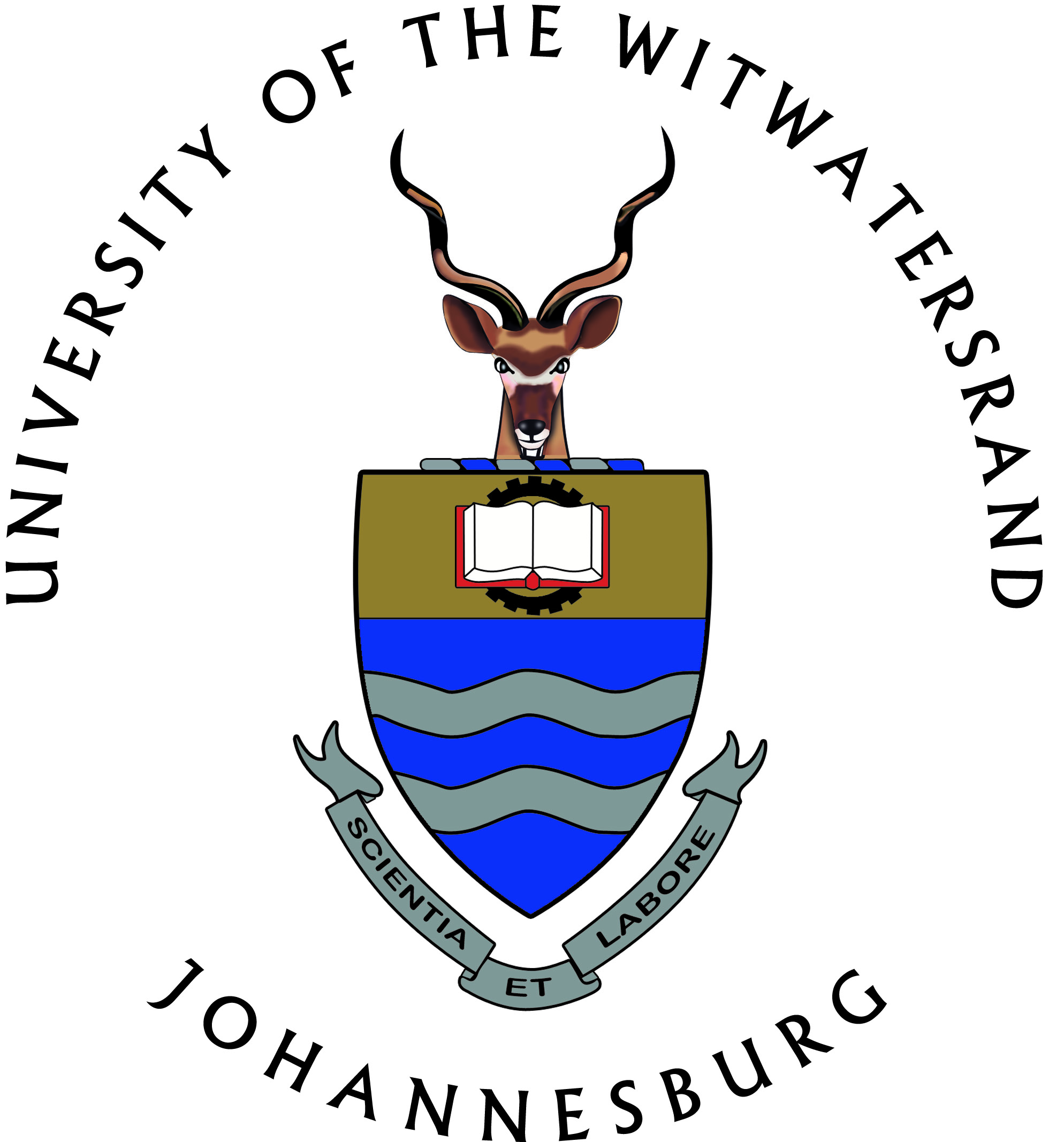 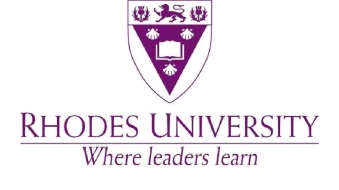 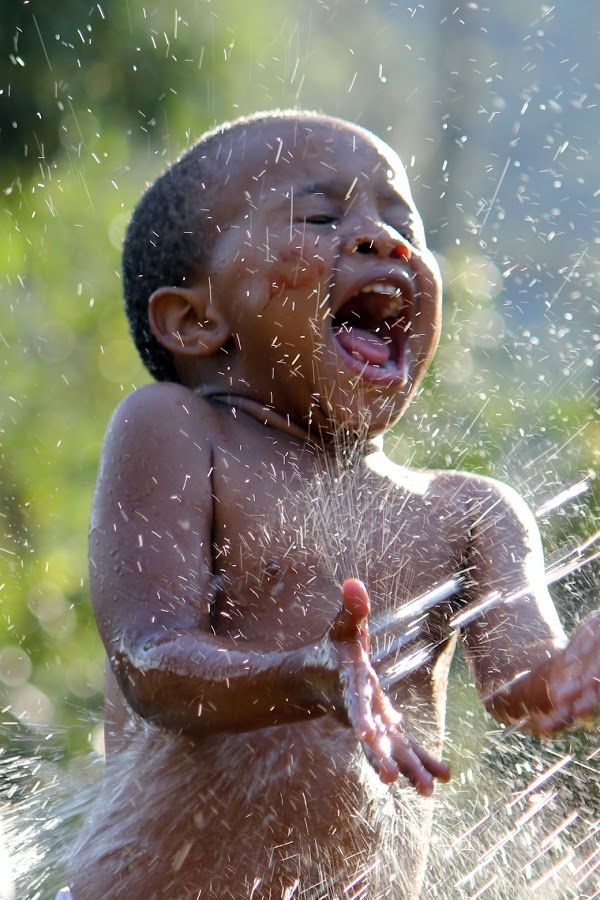 Realising the Vision
National Development Plan 2030

Green Economy Accord (2011)

Medium Term Strategic Framework

MTSF Outcome 10

MTSF Outcome 5
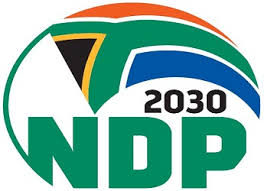 Responding to Risks and Opportunities
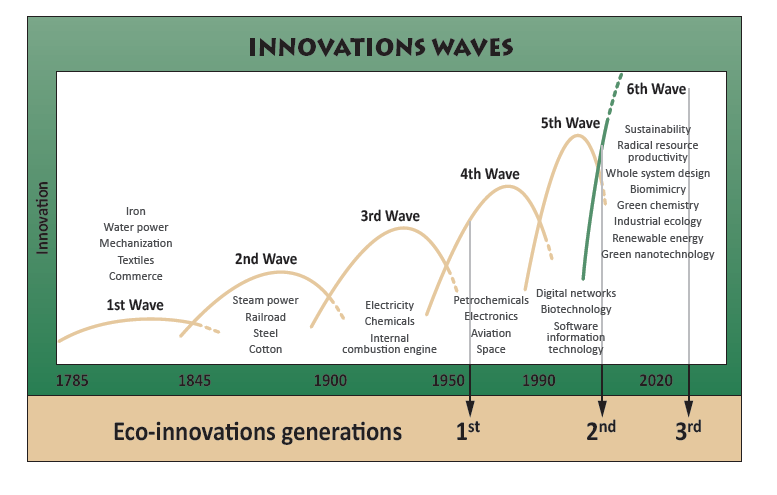 From DEA, 2010
SA Skills policies do not adequately address the need for green skills (ILO, 2010)
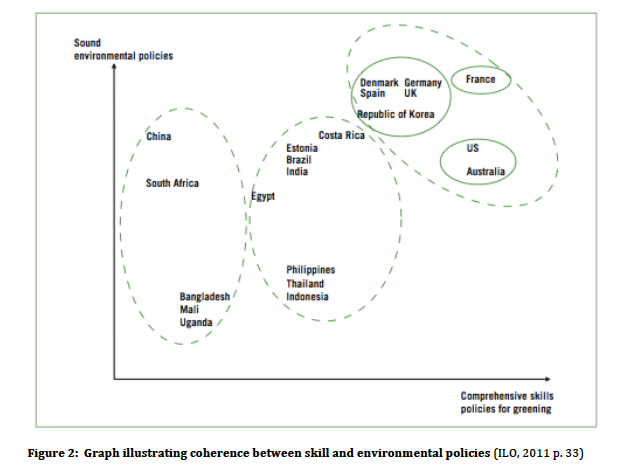 No Green Jobs without Green Skills!
”Where is the just transition?” (NUMSA, March 2019)
The Programme
Green Skills (2016-2018) 
Project of the National Environmental Skills Planning Forum, working with and drawing on …
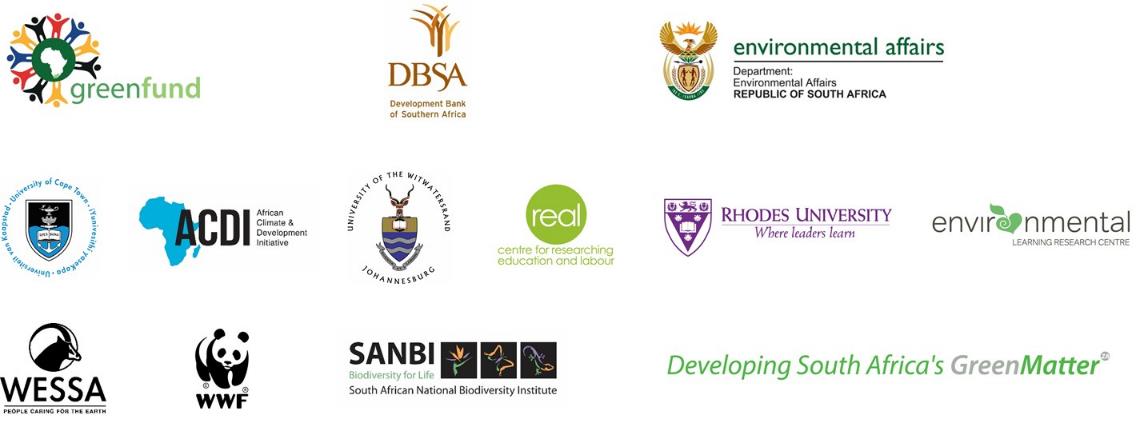 Available Occupational and Skills Studies
Environmental Sector Skills Plan (DEA and Rhodes, 2010)
Biodiversity Human Capital Development Strategy (SANBI and the Lewis Foundation, 2010)
Occupational studies to determine demand for green skills in …
coal mining, 
paper and pulp industry, 
paint, 
petroleum, 
catalytic converters, 
climate smart agriculture, 
public procurement (with SETAs)
The Green Economy Learning Assessment for South Africa with PAGE, DEA, DHET, DST,
Amanzi for Food social learning research and skills ecosystem on rainwater harvesting (TVET partners)
Internship evaluations, WBL tracer studies; supply-demand alignment for WIL in conservation sector (WWF)
Occupational pathways studies (environmental engineers, environmental scientists) – Ramsarup, 2018
http://www.greenskills.co.za/ and www.ru.ac.za/education/elrc/ See Hand-Out for academic publications
Insights Gained
Green Occupations & Skills are needed …                               “Everywhere”
Regulatory Skills
Nevertheless, green skills are not well recognised or anticipated by employers and HR is unable to “name” the occupations (link to OFO)
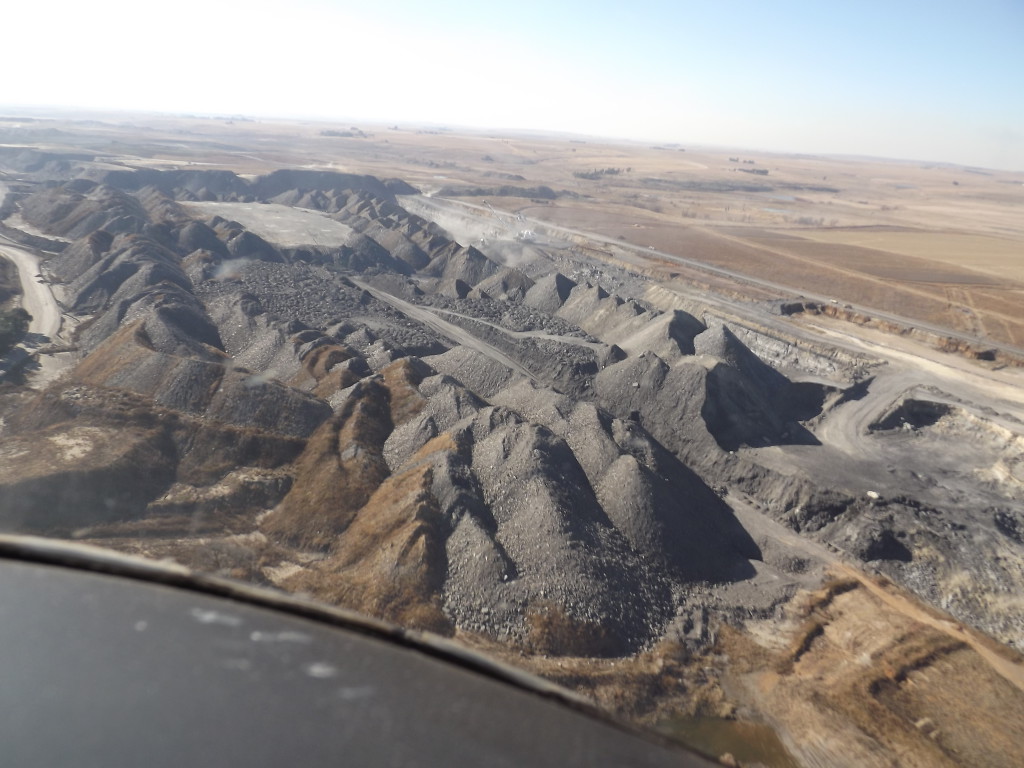 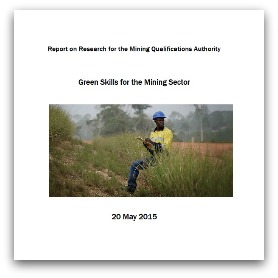 Photo Credit: CER.
Mpumalanga, 2014/2015
Demand for green skills may remain hidden with conventional planning methods
Use iterative, multi-level methodology
(see Rosenberg, Ramsarup & Lotz-Sisitka, 2019)
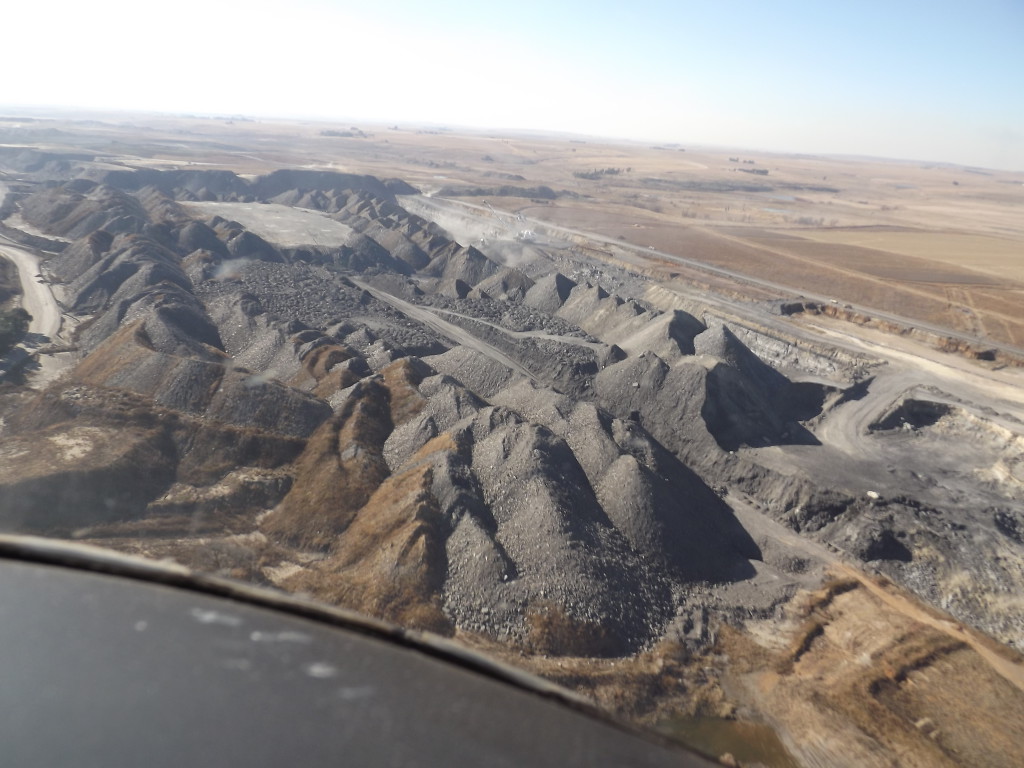 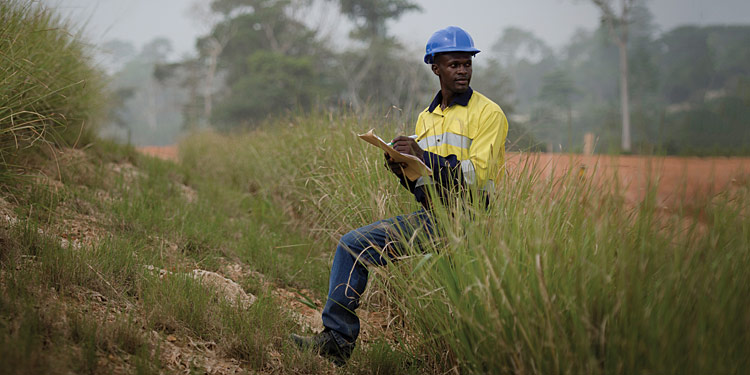 Thereafter, prioritisation methods are needed for strategic skills planning
Use multi-factorial analysis to identify the strategic skills ‘sweet spot’
Green work needs multiple competencies …         in teams with shared focus
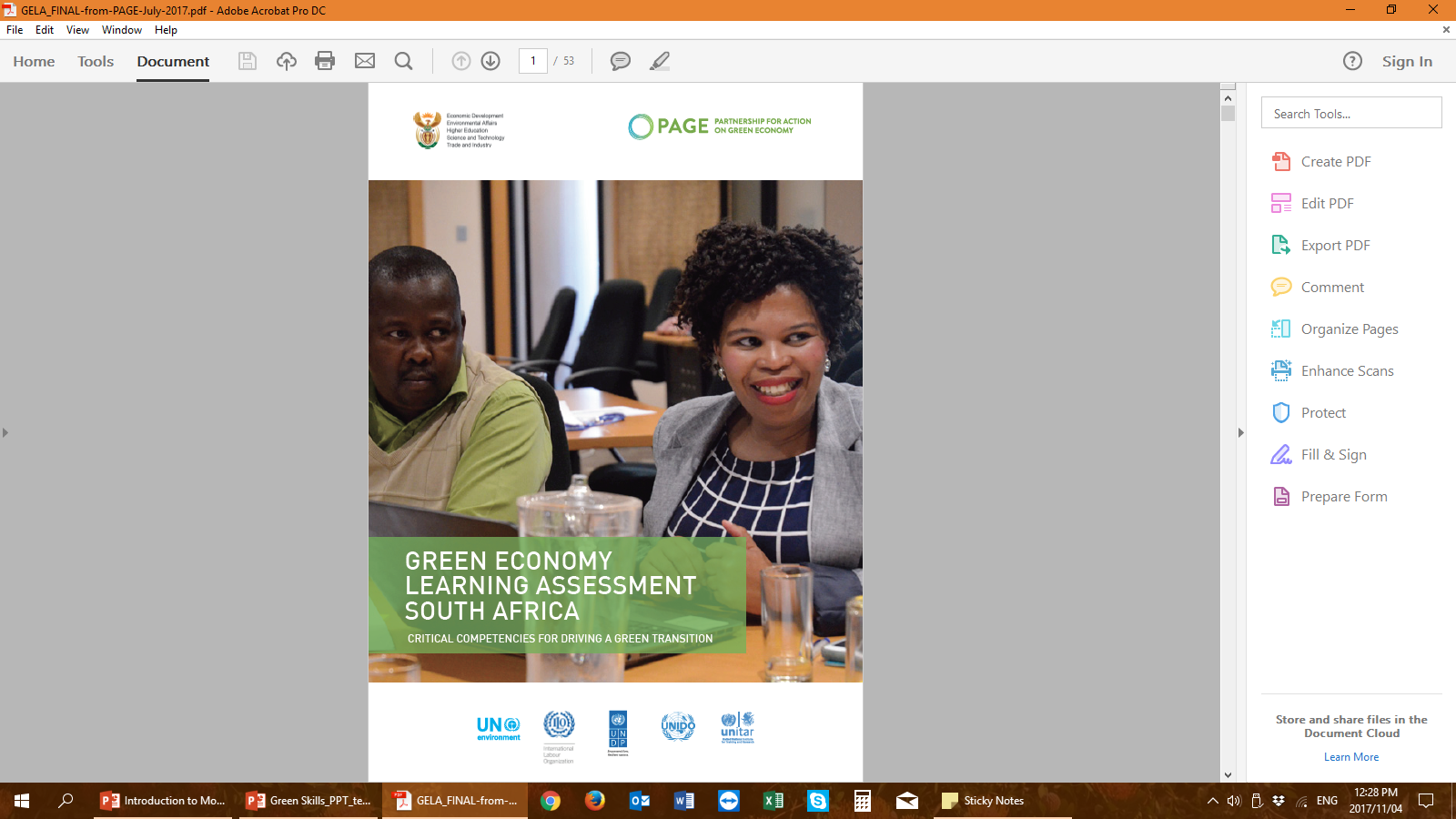 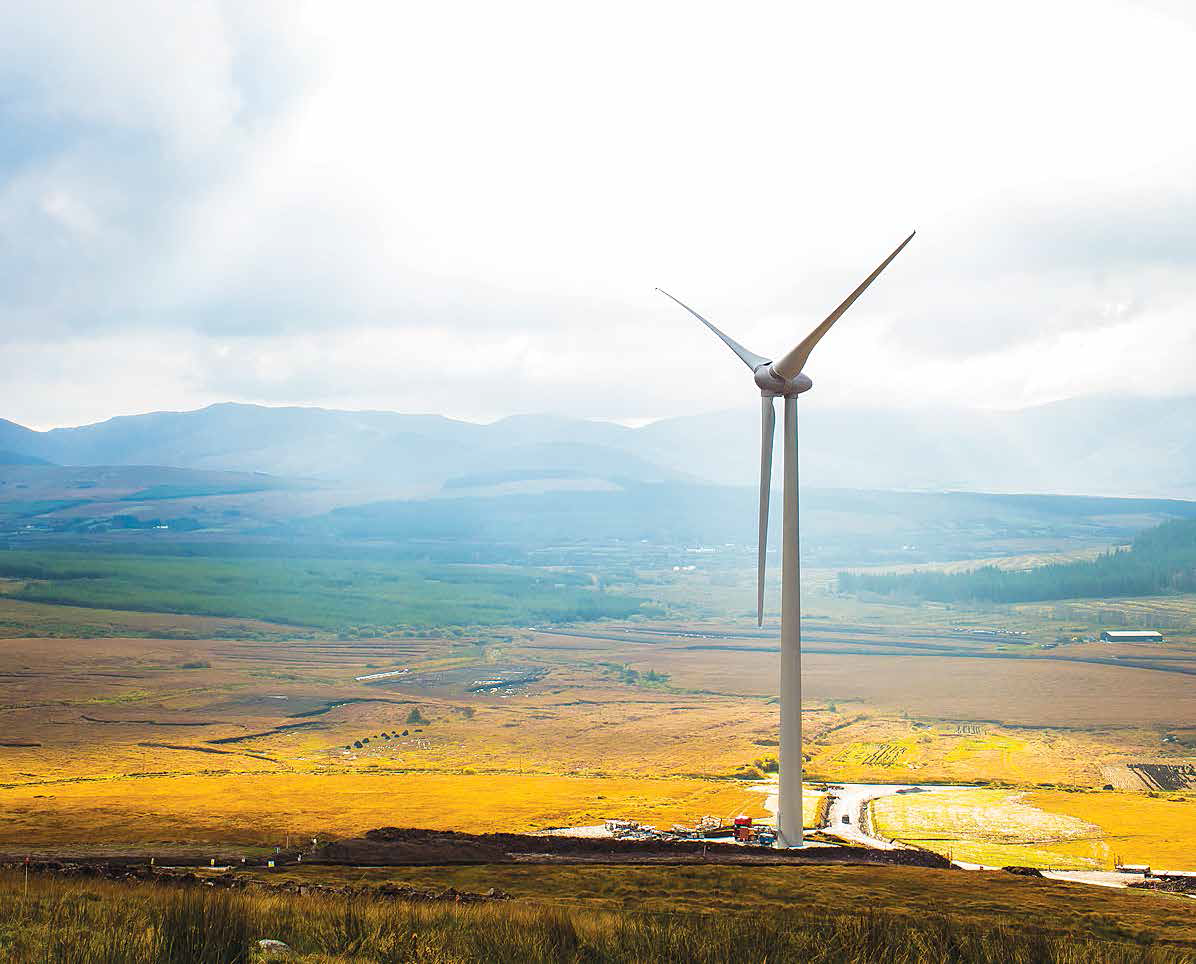 Providers are responding – content + pedagogical innovation
New short courses including MOOCS
Course activated learning networks
Courses incorporating change projects
Courses for teams e.g. manager + staff
Challenge Labs
Work-integrated learning & internships
A regional skills ecosystem: Amanzi for Food rainwater harvesting & food production(Lotz-Sisitka, Pesanayi, Matiwani et al., 2018)
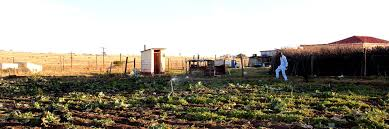 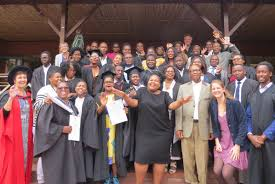 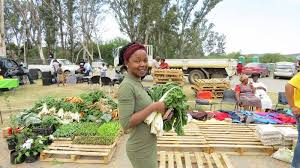 The Scale of Skills Planning is Important
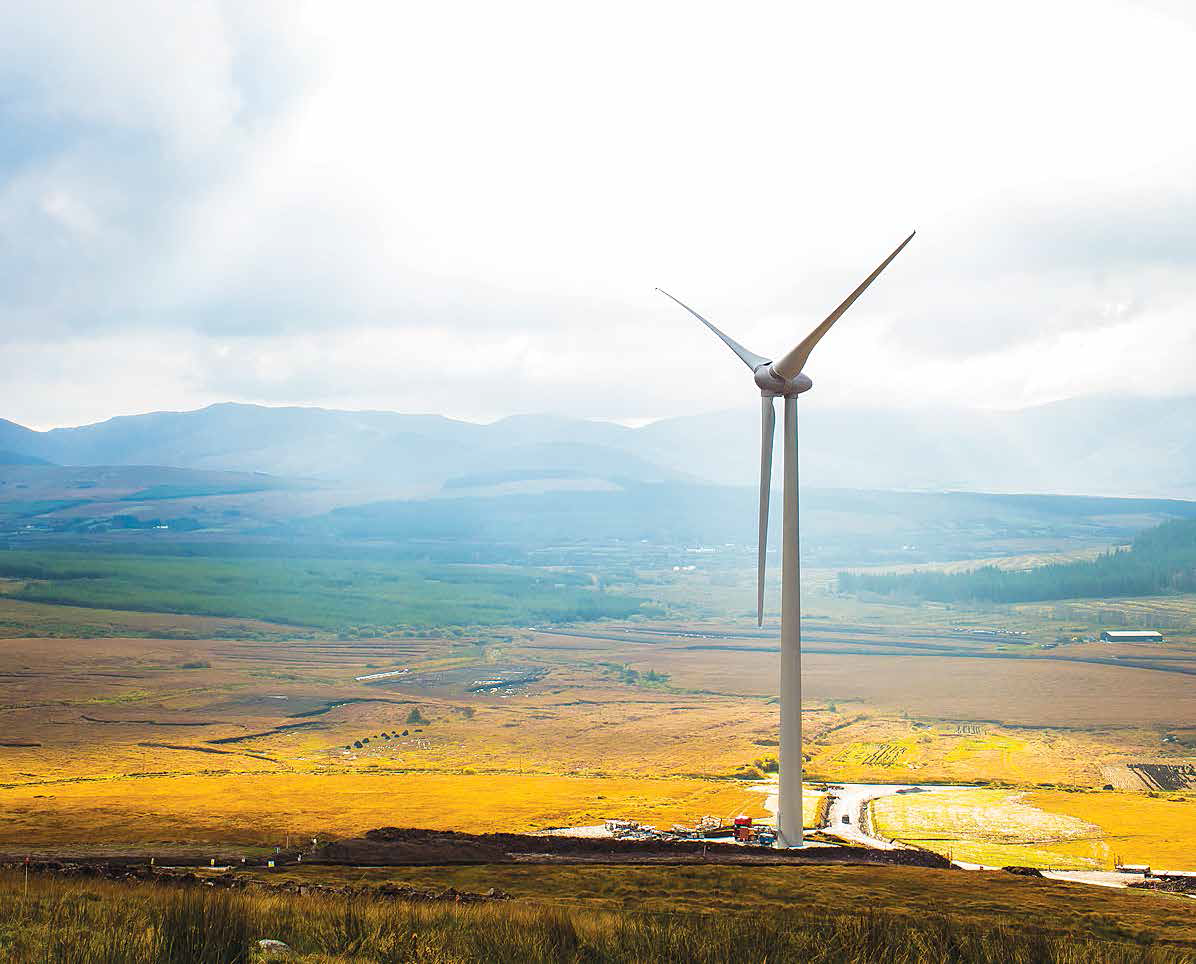 The policy landscape is fluid & conflicted
No or little national coordination
Multiple roleplayers needed in the skillsecosystem
Close knowledge of sector is needed
Required skills also sit outside of the sector
Rural region or city focus with strong collaboration
National mechanisms need urgent attention: Resources, further studies, synthesis & coordination mechanism
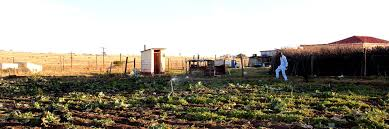 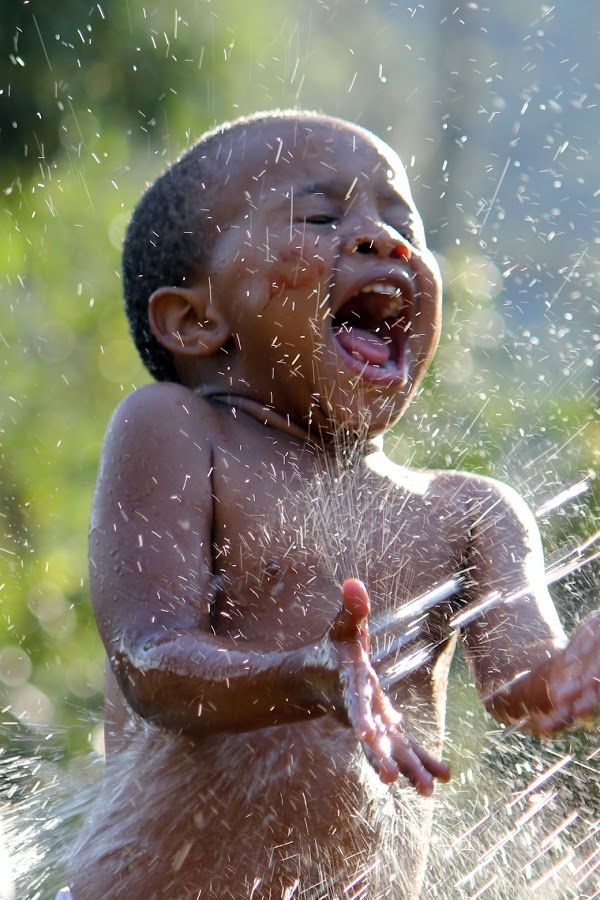 Thank You!
Prof Eureta Rosenberg
	Chair of Environment and Sustainability Education, Rhodes University
E.Rosenberg@ru.ac.za	@EuretaRose